Warm Up: 3/2/17**Use your warm up sheet
What is the stimulus and response in the scenario below? 
A dog is fed meat and he begins to salivate.
Stimulus & Response
Stimulus - an event in the external environment that elicits a response.
Read through the scenarios and identify:
1. The Stimulus
2. The Response
3. How this helps the organism survive through maintaining homeostasis.
Cell Membrane
EQ: How do substances get across the cell membrane?
Phobias!
Phobia = Fear
List your phobias:
1.
2.
3.
Hydrophobic!!
Hydro = "water"     Phobic = "fear"




Examples of things that fear water.
Cats
Lipids
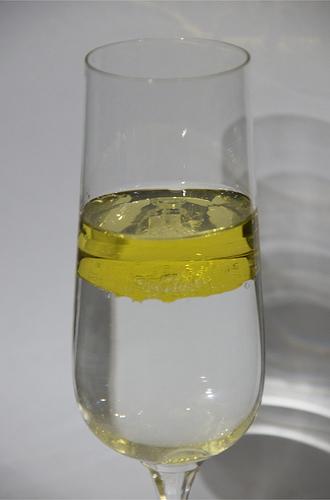 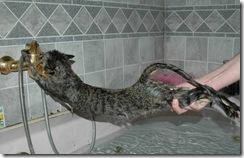 Hydrophilic!!
Hydro = "water"    Philic = "loving"











Examples of things that love water.
Dogs
Phosphates
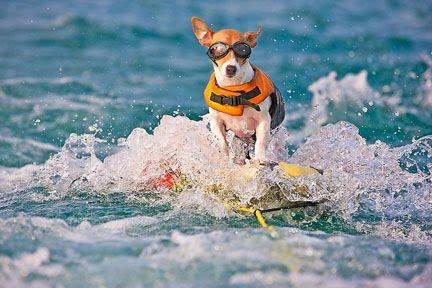 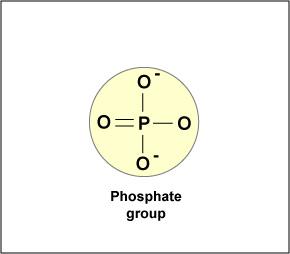 Phospholipid
Phospho = P Molecule

Lipid = Fat
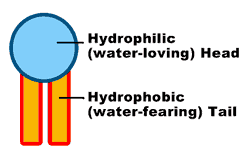 Bilayer
Bi = Two
Layer = Sheet
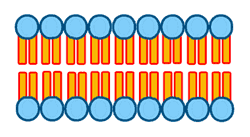 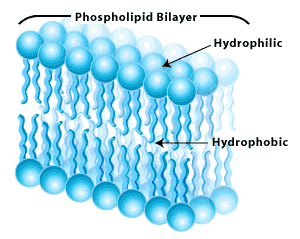 The Cell Membrane
Hydrophilic
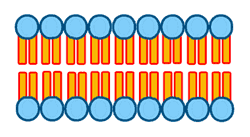 Hydrophobic
Hydrophilic
All the Parts of the Membrane
The Main functions of the cell membrane
Allows substances to move between the fluid inside and outside the cell. 
Serves as a communicative device
Identifies the cell
Keeps the cell intact
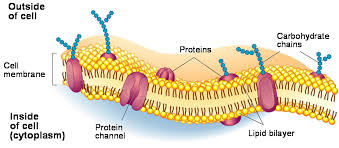 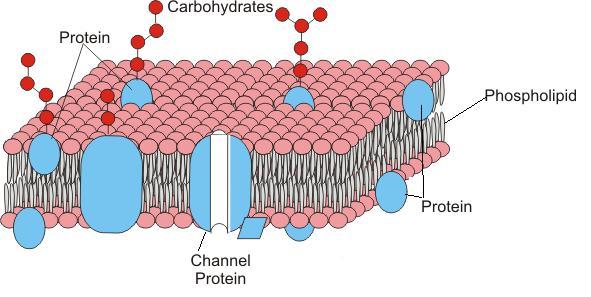 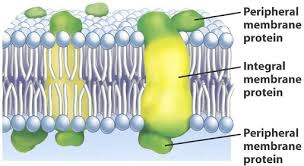 Complete Page 95 of Bluebook.
Getting through the Membrane
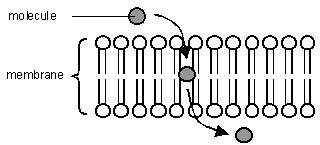 The Membrane is Selectively Permeable
Selective = Chooses	Permeable = Passes through 
The membrane chooses which molecules pass through
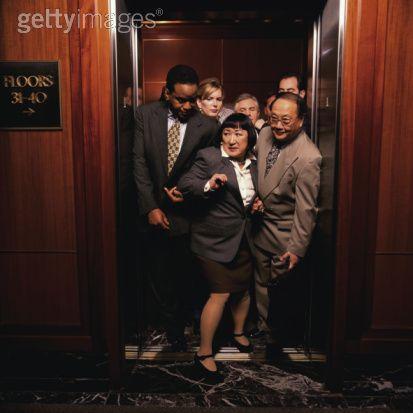 Concentration
Just like people, molecules don't like to be crowded.

Concentrated = Crowded
Concentration Gradient: measurement of how the concentration of something changes from one place to another.
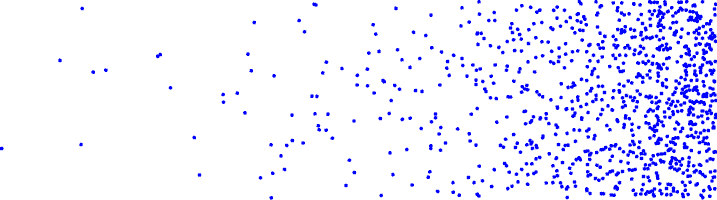 A:
B:
Diffusion - Spreading Out
Diffusion - molecules naturally move from high concentrated areas to low concentrated areas.
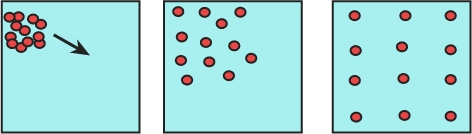 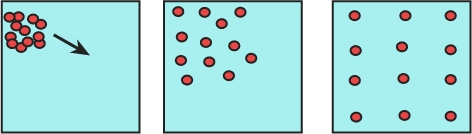 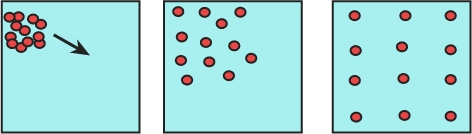 1. 			2. 		      3.
Equilibrium:
When molecules are evenly spread out
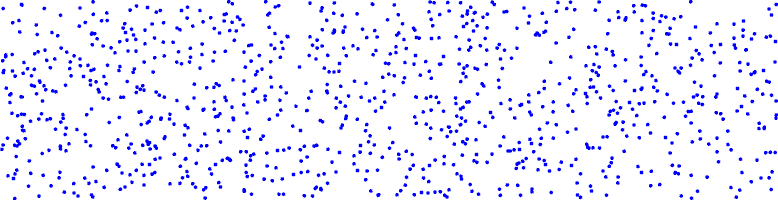 A:
B:
Osmosis
Water molecules also doesn't like to be crowded. 
Osmosis - Movement of water from high concentration of water to a low concentration of water, across a cell membrane.
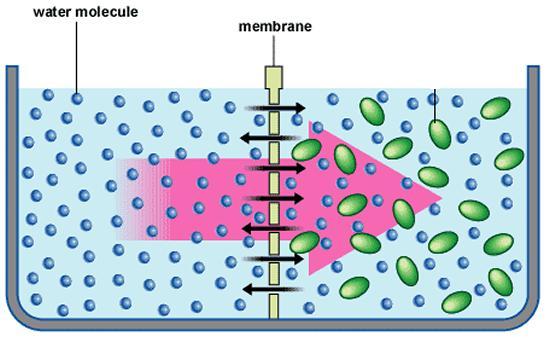 Osmosis Problems
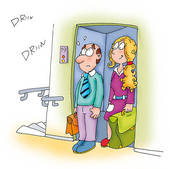 1.  Elevator = 80% capacity of people
     2nd Floor = 5% capacity of people
2. Beaker = 60% water, 40% salt
    Dialysis Tube = 20% water, 80% salt
3. Beaker = 10% water, 90% sugar
    Egg = 60% water, 40% other molecules
4. Beaker = 100% water
     Egg = 50% water, 50% sugar
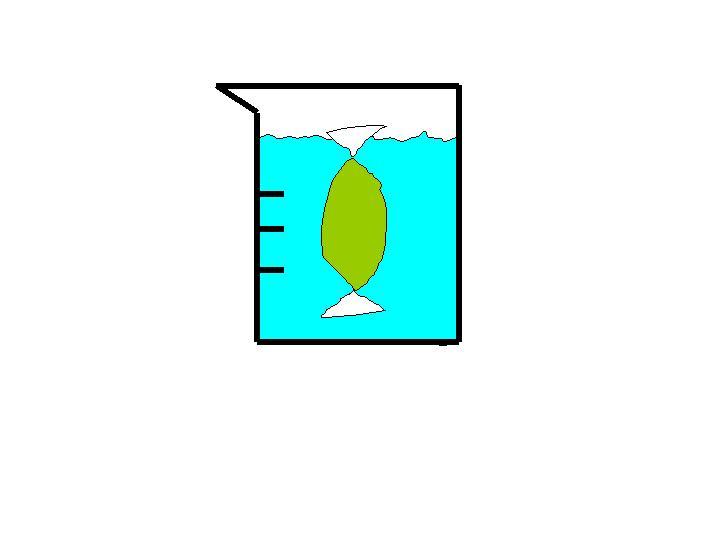 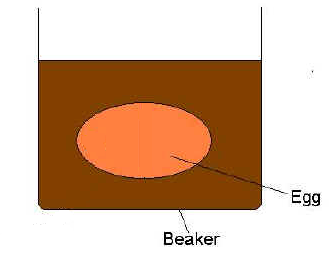 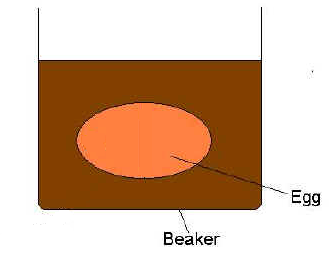 Osmosis Problems
1.  Elevator = 80% capacity of people
     2nd Floor = 5% capacity of people
Will claustrophobic people move into or out of the elevator when it stops at the 2nd floor?

2. Beaker = 60% water, 40% salt
    Dialysis Tube = 20% water, 80% salt
Will water move into the tube or out of the tube?

3. Beaker = 10% water, 90% sugar
    Egg = 60% water, 40% other molecules
Will water move into the egg or out of the egg?

4. Beaker = 100% water
     Egg = 50% water, 50% sugar
Will water move into the egg or out of the egg?
Demo
Egg in Vinegar! 
Egg is approx. 90% water and 10% proteins 
Corn syrup is about 90% sugar and 10% water

Predict: Where will the water go? (into or out of) 
	   How much will the egg weigh? (in grams)
Set up the following table in your notes
Molecules move from low to high concentration
Molecules move from high to low concentration
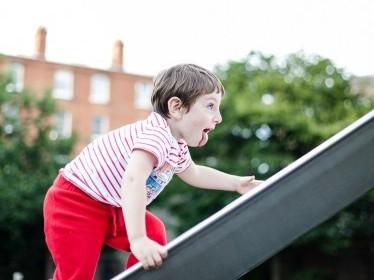 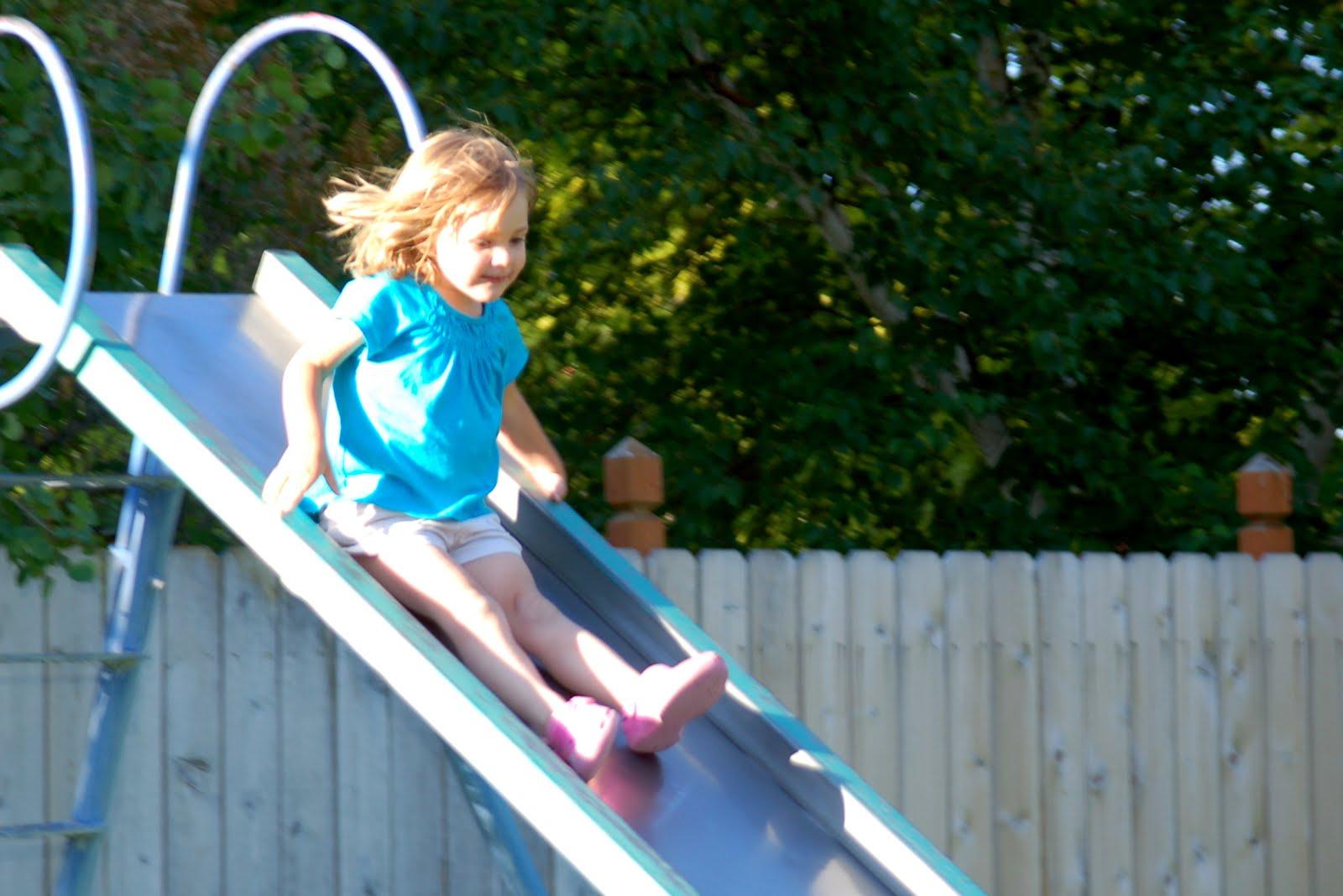 No energy required  Molecules naturally move on their own.
Energy required Molecules are helped across
Active Transport - Molecules are forced into a crowded area
Examples of Active Transport
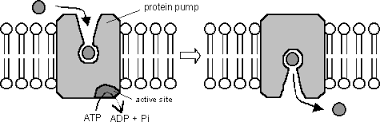 1. Protein Pumps - molecules are pumped across.
2. Endocytosis - ("Cell eating") The cell takes in lots molecules at one time.
3. Exocytosis - ("Cell dumping") The cell sends out lots molecules at one time.
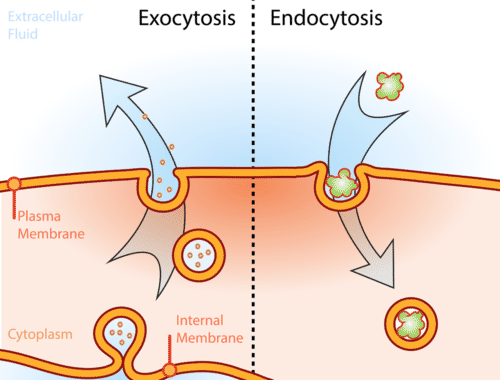 Types of Passive Transport
1. Diffusion - Small molecules go straight through.

 
2. Osmosis - Water molecules go through small pores.
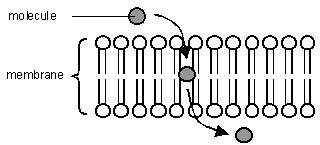 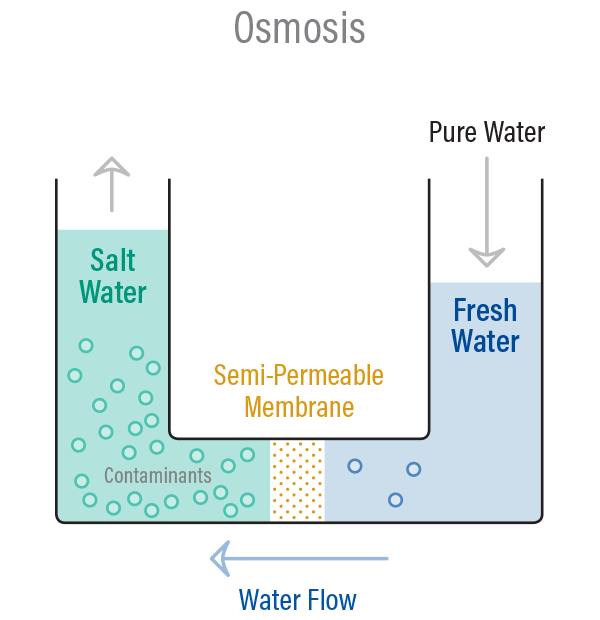 Exit Ticket 3/1/17 What two molecules make up the phospholipid bilayer? What other molecules are found in a cell membrane?  (Hint: Look at your notes)